South East England General Histopathology EQA SchemeHow the scheme is scored
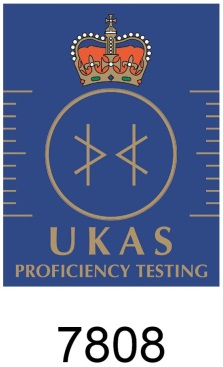 South East England General Histopathology EQA Scheme
Who decides what the correct answer is?            The participants do
How does my text answer become a numerical score?
Let me explain….
South East England General Histopathology EQA Scheme
Case Submission
As a participant, you select the cases suitable for the EQA scheme
On the submission form you tell us what the diagnosis is
You sign to say that the diagnostic features are present in all 12 slides
You tell us your laboratory accreditation status
South East England General Histopathology EQA Scheme
Case Selection
The organiser looks at the slides to ensure each case is suitable  - see right.
The range of diagnoses and cases that we send out is as good as you have submitted
The organiser
Picks one case at random from the selection available for that organ system (the submitted diagnosis is hidden)
Checks that slides from as many different submitting centers as possible are used
Selects a different duplicate organ system in each round
Selects cases such that there is a range of different diagnoses between the cases
South East England General Histopathology EQA Scheme
Responses
You indicate your confidence in a diagnosis by sharing 10 points between as many diagnoses as desired. 10 points allocated to a single diagnosis indicates 100% certainty of  the diagnosis .
All cases must be answered unless you have previously declared exemption from an organ system.  A score of zero will be allocated to non-exempted unanswered cases.
Any uncertainty should be regarded as a less-than-ideal response, unless other participants are  similarly uncertain
The purpose of the scheme is to assess personal ability to make an interpretation, therefore discussion with a colleague prior to result submission is not permitted, even in circumstances where consultation with a colleague would be good practice in a routine workload.
South East England General Histopathology EQA Scheme
Analysing the responses
When all responses have been received, each diagnosis offered for a case is listed. 
The certainty score allocated to each diagnosis is totaled
Over 100 people take part in each round, so the influence of a single individual is minimal
It is important that there is no conferring when determining your diagnosis
South East England General Histopathology EQA Scheme
Determining the indicative diagnosis for a case
A popularity score is calculated by dividing the total score for a diagnosis by the total score for all diagnoses for a single case.
A case has to achieve a popularity score of at least 0.75 to be a scoring case, i.e. there has to be at least 75% confidence on a preferred diagnosis. 
The organiser has no influence on the scores allocated – these are calculated
This case is currently non-scoring, as no diagnosis has a popularity score >= 0.75
South East England General Histopathology EQA Scheme
Confirming the diagnosis of a case: Consultation
For each case, a list of all submitted diagnoses is sent to you to consider which diagnoses are synonyms or similar and should be merged.
You should feel there is only one “correct” diagnosis as a result of your merging suggestions.  
Diagnoses that remain unmerged should be considered clinically different from other diagnoses on the list.
Multiple merging combinations may be valid e.g. merging two malignant cases and also merging two non-malignant cases. 
At least 50% of participants who have answered the case have to take part in the consultation in order for any merging suggestions to be valid.
South East England General Histopathology EQA Scheme
Merging Diagnoses after Consultation
In this example, 70% of those who took part in the consultation said that diagnosis A and C should be considered the same diagnosis and were merged
Recalculating the popularity score, this is now a scoring case as Diagnosis A achieved a popularity score of 0.8
i.e. the participants have  80% confidence in this diagnosis
South East England General Histopathology EQA Scheme
Allocating a score for each diagnosis in a case
The popularity score for each diagnosis in a case is converted to a score for the diagnosis, by dividing the popularity scores of each diagnosis by the highest popularity score for that case.
Case 1: Highest popularity score 0.8
South East England General Histopathology EQA Scheme
I’m an expert in this organ system - Everyone else has got it wrong
The ethos of this EQA scheme is consensus agreement: is your diagnosis in line with your peers?
The potential impact of the error on the patient is not relevant.
In a difficult cellular pathology case, failing to identify a single malignant cell might have a profound impact on the patient, but it may be an error that is entirely understandable (and is made by many of the scheme’s participants). Conversely, misdiagnosis of a benign entity as another benign entity may have no effect on the patient whatsoever, yet (depending on the diagnoses in question) such an error might immediately call into question a pathologist’s competence.
South East England General Histopathology EQA Scheme
Personal scores
Personal scores  per case are then calculated, based on the certainty score of the case and the percentage certainty originally allocated by the participant.
Personal scores for each case are totaled to give an overall score for each participant, and converted to a percentage score, taking account of exempt organ systems
The scores are ranked, All those with 100% score are ranked 1
Those ranked in the bottom 3% are flagged as poor performers
South East England General Histopathology EQA Scheme
Non-scoring cases
Cases are eliminated from scoring for the following reasons
If the diagnosis with the greatest agreement from the participants is different to the diagnosis submitted by the case contributor. In these cases the case contributor is contacted to review patient management
If the popularity score is less than 0.75 i.e. there is less than 75% confidence from participants in the assigned diagnosis.
South East England General Histopathology EQA Scheme
Who decides what the correct answer is?
You submit the cases suitable for EQA
You tell us which diagnosis is most likely to be correct via confidence scoring
You tell us which diagnoses are synonyms or clinically no different from each other via the consultation process
We ensure the slides match the diagnosis & are for the correct organ system
We circulate the slides
We do the calculations 
We issue the calculated results
South East England General Histopathology EQA Scheme